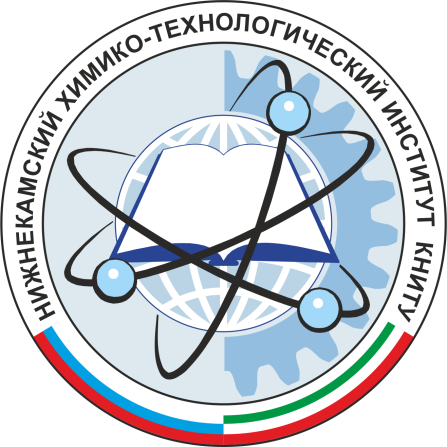 Организация производственной практики студентов, состояние и перспективы развития ФЭП





30.06.2023
Докладчик: зам. директора по УР
Никифорова Н.И.
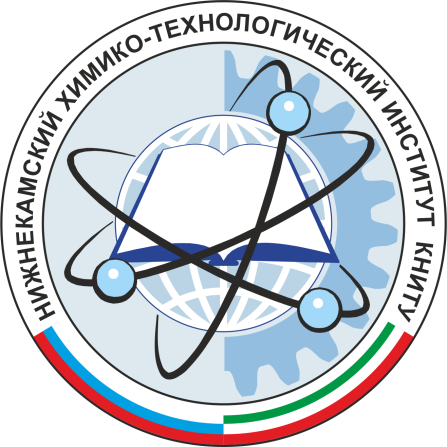 ПЕРЕЧЕНЬ ДОГОВОРОВна производственную и преддипломную практику на 2022/23 учебный год
1. ПАО «Нижнекамскнефтехим», договор №4600067678 от 06.10.2022 (Срок до 31.08.2023 г).
2. ООО «СИБУР КОННЕКТ», договор №СДК.66 от 20.03.2023 г. (Срок до 03.06.2023 г.)
3. АО «ТАНЕКО», договор №117/13.01-01/21 от 01.04.2021 (Срок до 31.12.2026 г).
4. ООО «УК «Татнефть-Нефтехим», договор №08/2022/112 от 18.07.2022 (Срок до 30.07.2023 г.)
5. АО «Химический завод им. Л.Я. Карпова», договор №23 от 20.04.2022 (Срок до 31.08.2026 г.)
6. ООО «Ай-Пласт», договор №318 от 12.04.2022 (Срок до 31.08.2026 г.)
7. ООО «ПРЕТТЛЬ-НК», договор №1214/23 от 28.02.2023 (Срок до 31.08.2026 г.)
8. АО ХК «Татнефтепродукт», договор №29-ПР-2023 от 17.03.2023 (Срок до 19.07.2023 г.)
9. ООО «Умные машины», договор №003 от 27.04.2021 (Срок до 31.08.2026 г.)
10. ООО «Квадрат», договор №031 от 04.06.2022 (Срок до 31.08.2026 г.)
11. ООО «Экспресс», договор №032 от 06.06.2022 (Срок до 31.08.2023 г.)
12. ООО «ИНКО-ТЭК», договор №033 от 30.06.2022 (Срок до 31.08.2026 г.)
13. ООО «НВЦ», договор №034 от 01.07.2022 (Срок до 31.08.2026 г.)
14. ООО «Связьэнерго», договор №035 от 01.07.2022 г. (Срок до 01.07.2023 г.)
15. Инспекция государственного строительного надзора РТ, договор №038 от 30.12.2022 г. (Срок до 29.12.2027 г.)
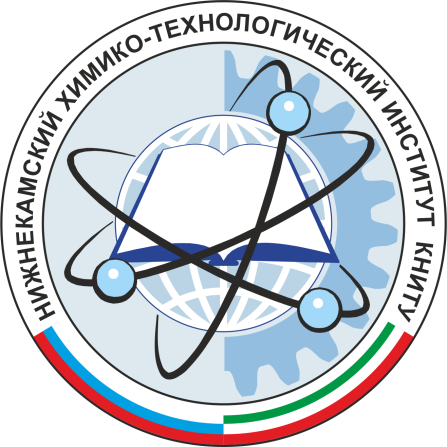 ПЕРЕЧЕНЬ ДОГОВОРОВна производственную и преддипломную практику на 2022/23 учебный год
16. АО «СЖС Восток Лимитед», договор №039 от 17.01.2023 г. (Срок до 18.05.2023 г.)
17. ОФПС ГПС НФ ФГБУ Управление ДП ФПС ГПС по РТ, пожарно-спасательная часть 57, договор №040 от 17.01.2023 г. (Срок до 18.05.2023 г.)
18. ГАПОУ «КНН им. Н.В. Лемаева», договор №041 от 14.03.2023 (Срок до 19.07.2023 г.)
19. ООО «ФОБОС», договор №042 от 15.03.2023 (Срок до 19.07.2023 г.)
20. АО «ПТФК «ЗТЭО», договор №043 от 30.03.2023 г. (Срок до 19.07.2023 г.)
21. ООО «НПФ ЭИТЭК», договор №КНИТУ-01-23 от 28.03.2023 г. (Срок до 14.12.2023 г.)
22. АО «ВКиЭХ», договор №56/23-У от 01.03.2023 г. (Срок до 19.07.2023 г.)
23. Волжско-Камское межрегиональное управление Федеральной службы по надзору в сфере природопользования, договор №044 от 12.04.2023 г. (Срок дл 19.07.2023 г.)
24. АО «Сетевая компания», договор №045 от 15.05.2023 г. (Срок до 02.06.2023 г.)
25. АО «Нижнекамский хлебокомбинат», договор №017 от  09.12.2021 (Срок до 31.08.2026 г.)
26. ООО «Сарман икмэге», договор №018 от 15.12.2021 (Срок до 31.08.2026 г.)
27. ООО «Бахетле-1», договор №13 от 25.10.2021 (Срок до 31.08.2026 г.)
28. АО «Челны-Хлеб», договор №019 от 24.12.2021 (Срок до 31.08.2026 г.)
29. АО «Челныхлебопродукт», договор №021 от 01.02.2022 (Срок до 31.08.2026 г.)
30. МБДОУ «Центр развития ребенка – детский сад №89», договор №022 от 16.02.2022 (Срок до 31.08.2026 г.)
Федеральная  экспериментальная площадка
Количество студентов, участвующих в ФЭП
Диаграмма трудоустройства выпускников института
Диаграмма трудоустройства выпускников по формам обучения
очная форма обучения
Диаграмма трудоустройства выпускников технологического факультета
Диаграмма трудоустройства выпускников механического факультета
Диаграмма трудоустройства выпускников                                                                                                     факультета информационных технологий
Диаграмма трудоустройства выпускников                                                                                                      подготовительного факультета
Диаграмма трудоустроившихся выпускников на предприятиях и организациях города
Проект решения
1. 	Заведующим выпускающими кафедрами подать заявки в учебно-организационный отдел на заключение новых и продление действующих договоров на практическую подготовку. 
	Срок:  31.08.2023
 	
2.	Учебно-организационному отделу обеспечить своевременное заключение договоров на практическую подготовку обучающихся в соответствии с заявкой.

3.	Заведующим выпускающими кафедрами назначить ответственных за реализацию ФЭП и связь с промышленными предприятиями

4. Принять к сведению информацию о трудоустройстве выпускников.